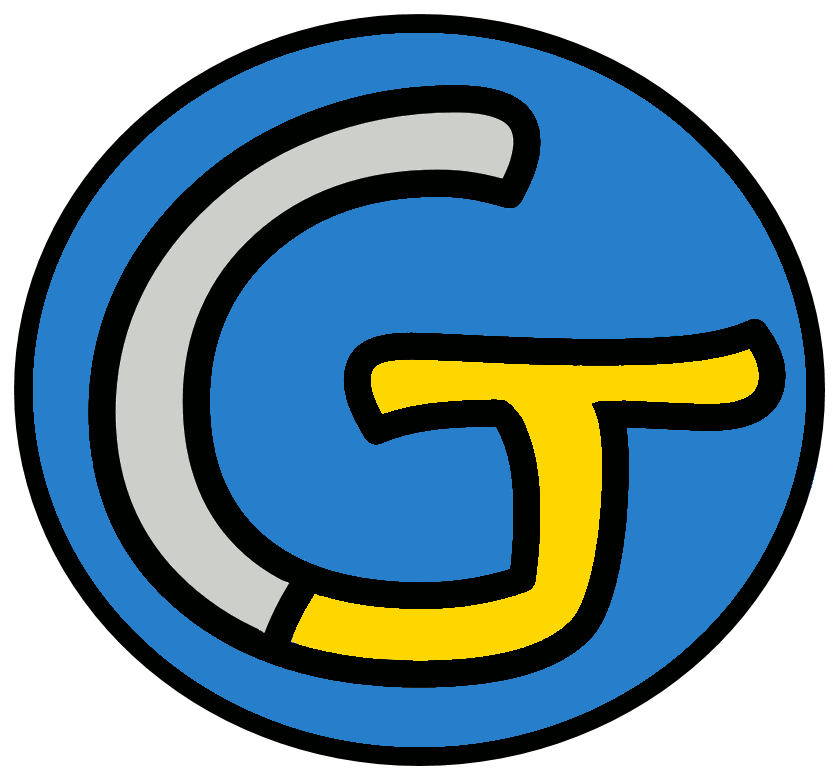 Mathématiques – Calcul mental CM2
Ajouter ou soustraire des décimaux inférieurs à 10
 Défi
Opération 1
3,4 + 1,7
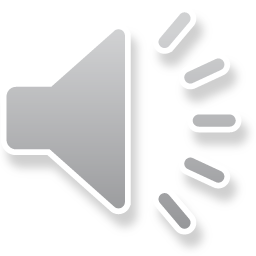 Opération 2
6,3 + 1,9
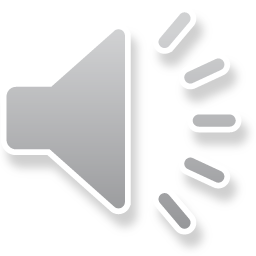 Opération 3
4,4 - 3,9
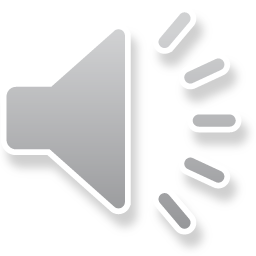 Opération 4
4,1 + 3,9
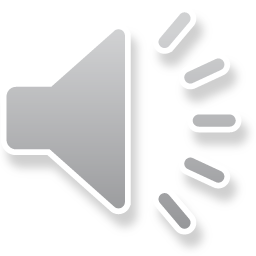 Opération 5
4,7 - 1,6
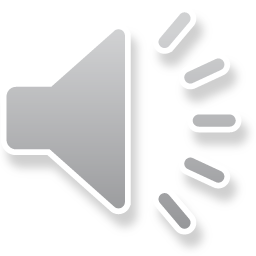 Opération 6
4,7 - 0,8
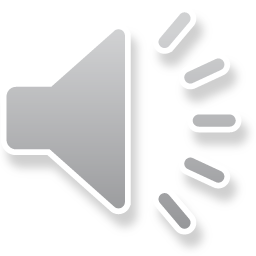 Opération 7
4,7 + 6,7
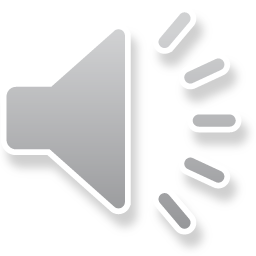 Opération 8
8,5 - 6,3
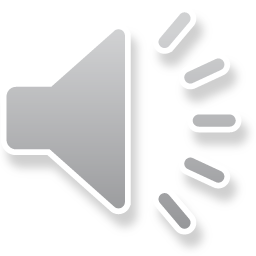 Opération 9
3,6 + 3,6
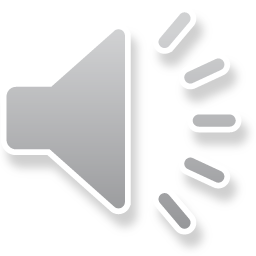 Opération 10
4,8 + 6,5
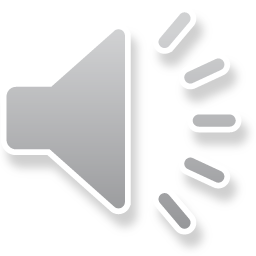 Opération 11
5,7 - 0,6
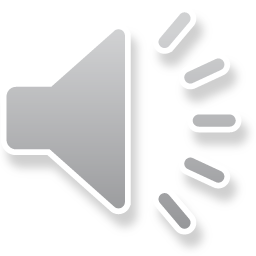 Opération 12
3,5 + 6,5
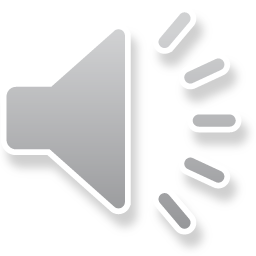 Opération 13
2,3 - 1,7
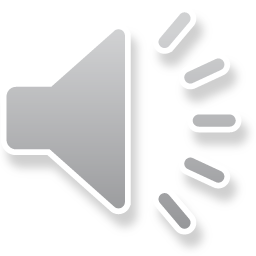 Opération 14
3,3 - 1,2
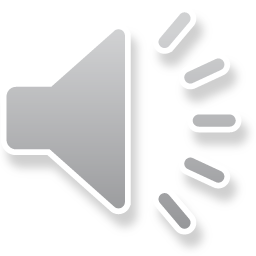 Opération 15
7,4 + 8,9
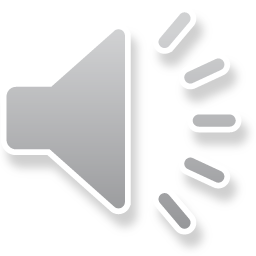 Opération 16
3,8 - 2,9
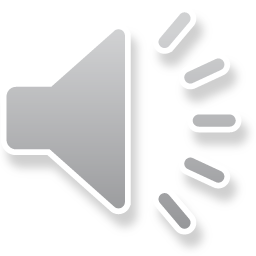 Opération 17
2,5 + 8,1
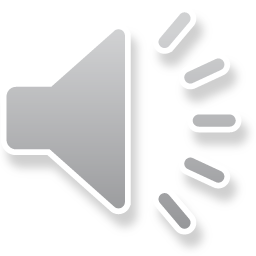 Opération 18
4,7 - 1,8
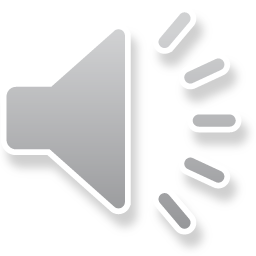 Problème
En deux ans, Sanae a grandi de 2,6 cm, puis de 3,9 cm.
De combien de centimètres Sanae a-t-elle grandi en deux ans ?
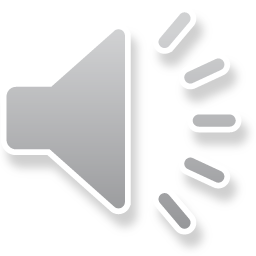 C’est fini !